Periodic Table Terms and Concepts
History and Overview
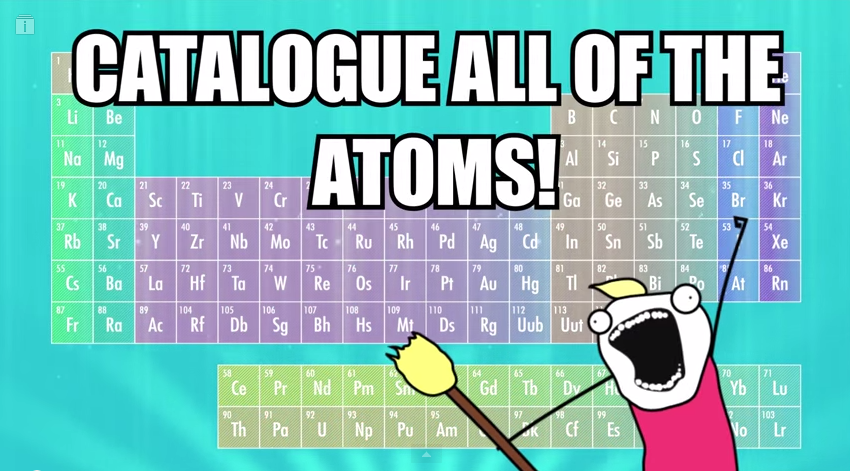 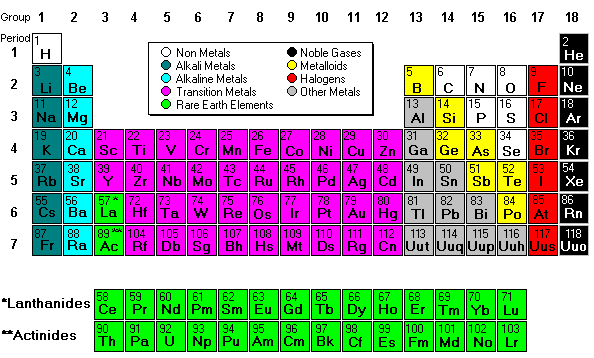 Metals
Atoms of metals readily lose their outer shell electrons, resulting in a free flowing (delocalized) cloud of electrons within their otherwise solid arrangement. 
This provides the ability of metallic substances to easily transmit heat and electricity. 

Properties of Metals

Video – Steel: From Start to Finish
Video – How Aluminum Foil is Made
The solidity of the metal is produced by electrostatic interactions between the nucleus and the electron cloud. This type of bond is called a metallic bond.Explain why Mg has a higher melting point than Na.
Metalloids
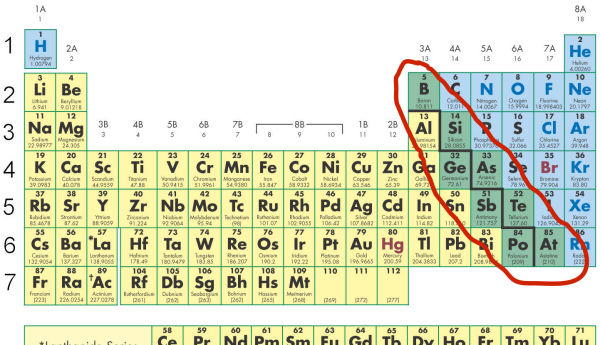 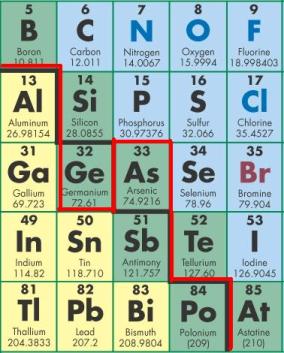 Nonmetals
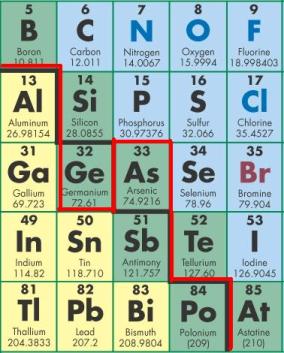 Period
Elements in the same period have the same number of electron shells; across a period each element gains one more proton/electron and becomes less metallic.
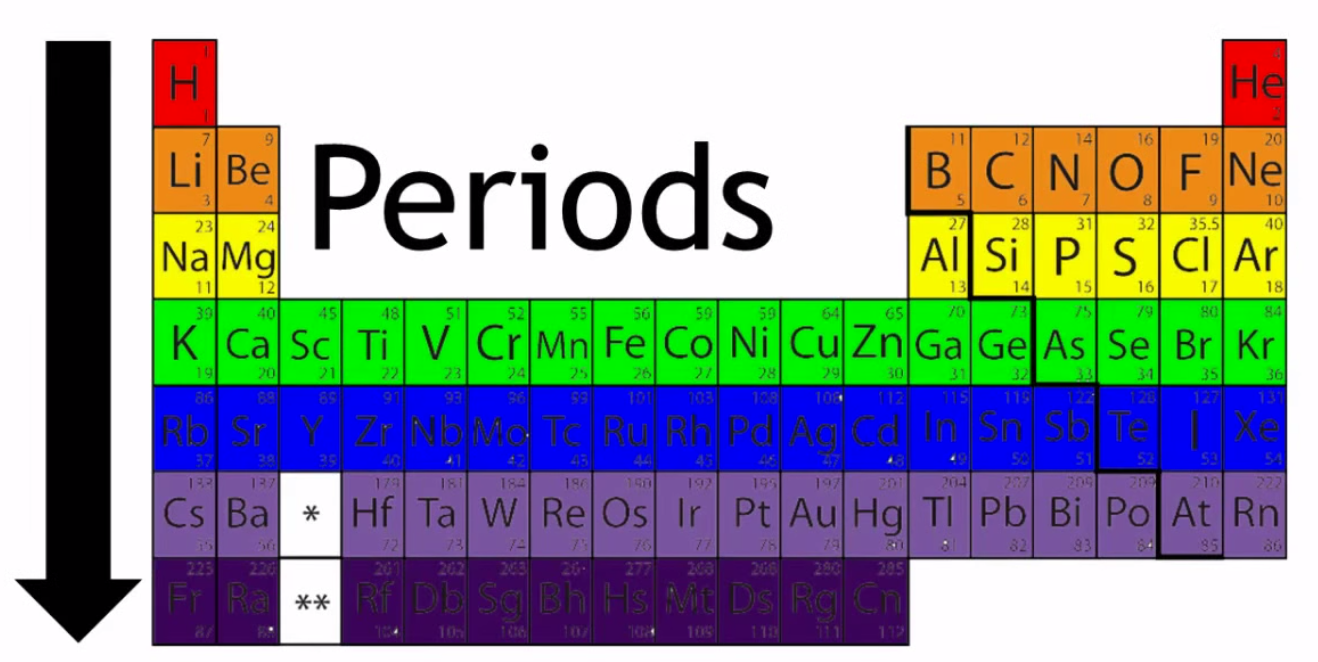 Groups
The elements in each group have the same number of electrons in the outer shell. Those outer electrons are also called valence electrons. They are the electrons involved in chemical bonding with other elements. This arrangement reflects the periodic recurrence of similar properties as the atomic number increases.
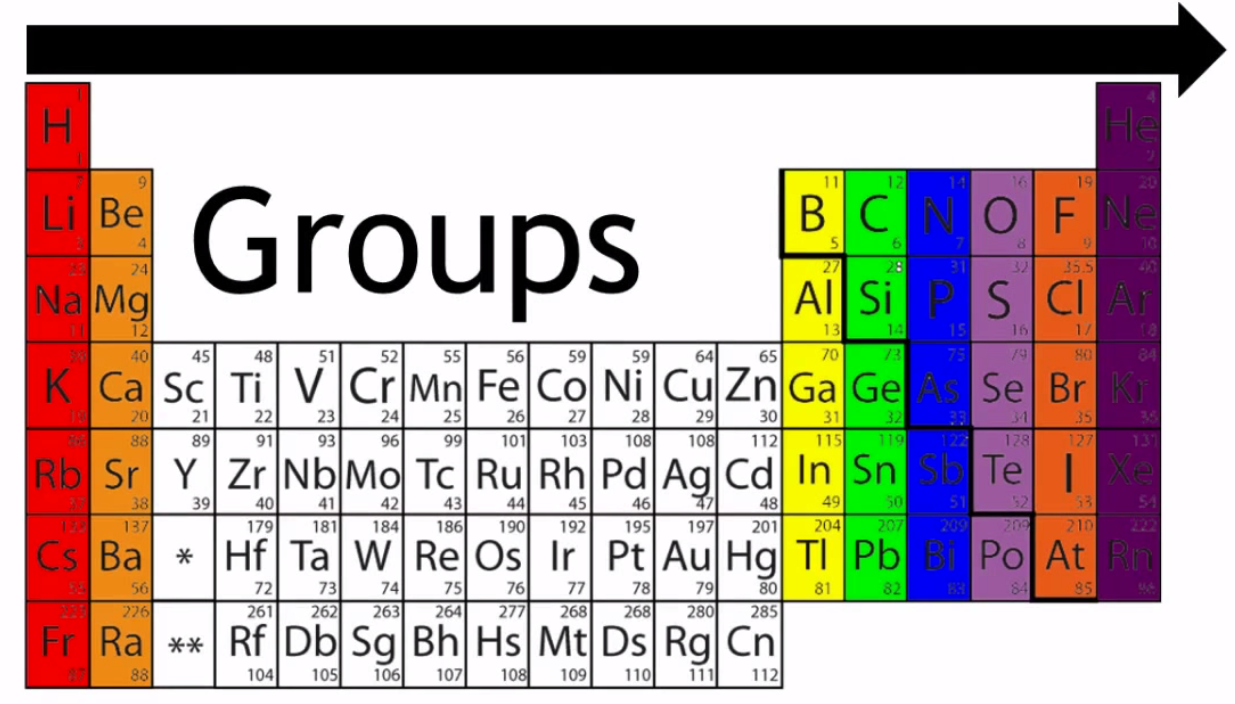 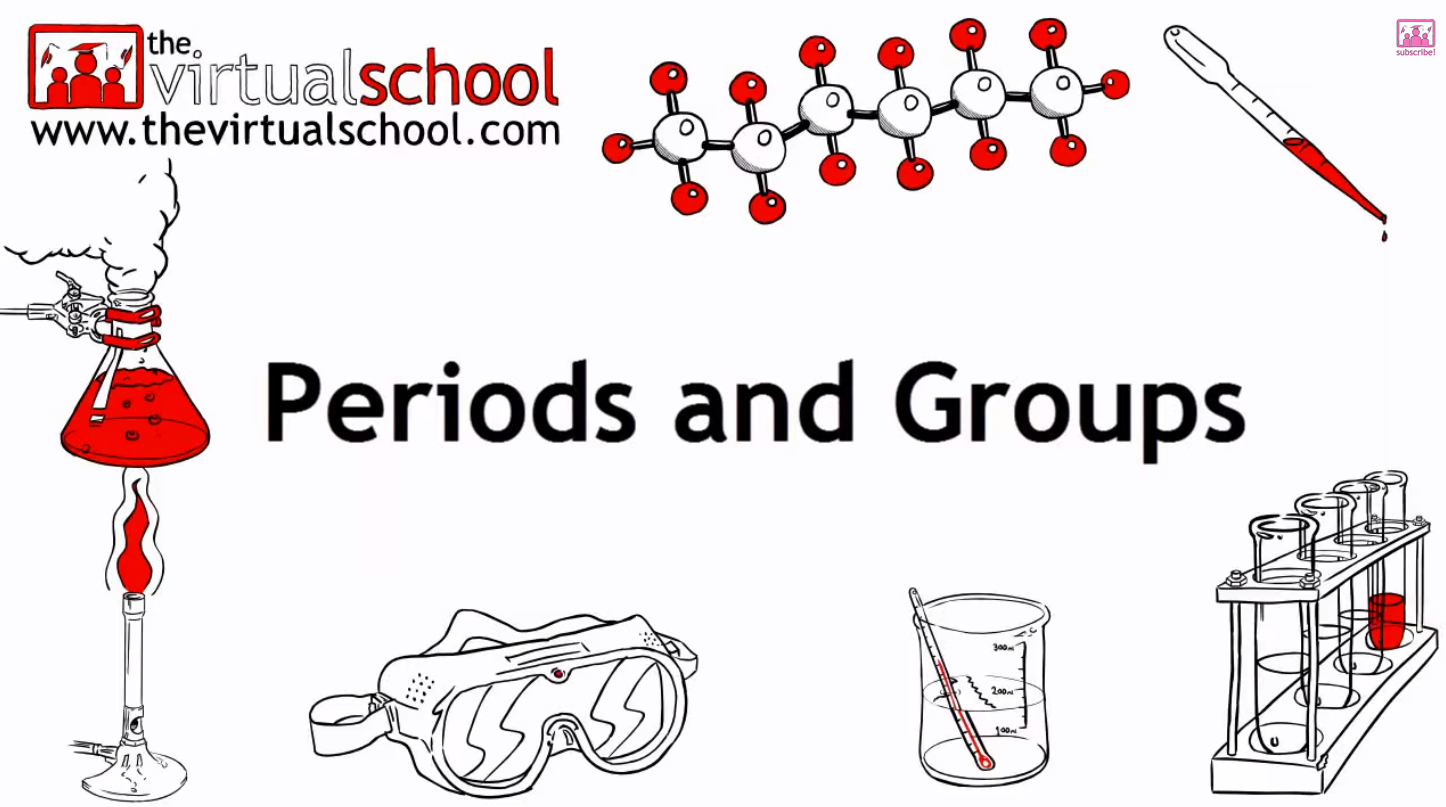 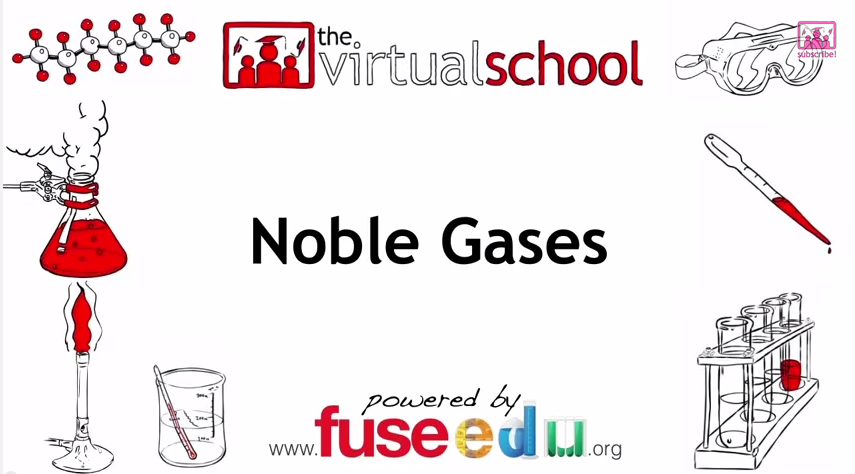 Periodic Trends
Physical and chemical properties of elements vary across a period and down a group in a predictable manner.
Trends in Atomic Radius
Trends in Electronegativity
Trends in Ionization Energy